Farmasetika Dasar
Cara Pemakaian Obat dan Bentuk sediaan farmasi

Dra Ratih Dyah Pertiwi,Apt
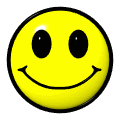 SINGKATAN LATIN DALAM PENULISAN RESEP
a.c		ante coenam	                    sebelum makan
prn		pro re nata		        jika diperlukan saja
p.c		post coenam		        setelah makan
d.t.d		da tales dose		        berikan dalam takaran tsb
3.d.d		3 de die		        tiga kali sehari
c			cochleare		        sendok makan
caps		capsulae		        kapsul
tab		tablet			        tablet
cito		cito			        segera
cth		cochleare tea		        sendok teh
s.u.c		singna usus cognitus     pemakaian diketahui
s.u.e		signa usus externus	       untuk pemakaian luar
Pulv		pulveres		       serbuk terbagi
m.f		misca fac		       buatlah
Latihan :
K
1. Ciprofloxacin
2. ZK Hidrocortison
3. Kalpanax
K
4. Phenobarbital
K
5. Colme
6. Alkohol 70%
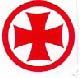 7. Codein
Informasi Kemasan, Etiket dan Brosur
Sebelum menggunakan obat, bacalah sifat dan cara pemakaiannya pada etiket, brosur atau
kemasan obat agar penggunaannya tepat dan aman. Pada setiap brosur atau kemasan obat
selalu dicantumkan:
	1. Nama obat
	2. Komposisi
	3. Indikasi
	4. Informasi cara kerja obat
	5. Aturan pakai
	6. Peringatan (khusus untuk obat bebas terbatas)
	7. Perhatian
	8. Nama produsen
	9. Nomor batch/lot
	10. Nomor registrasi
	      Nomor registrasi dicantumkan sebagai tanda ijin edar absah yang diberikan oleh  
            pemerintah pada setiap kemasan obat.
	11. Tanggal kadaluarsa
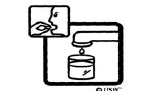 Minumlah dengan segelas air putih
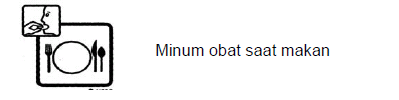 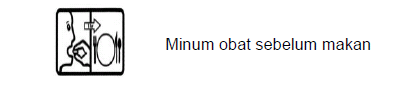 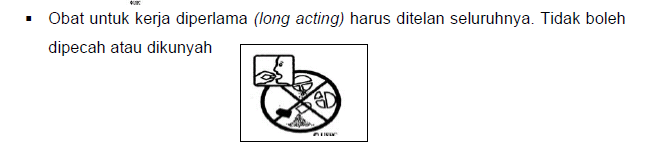 PENGGUNAAN TETES DAN SPRAY PADA HIDUNG
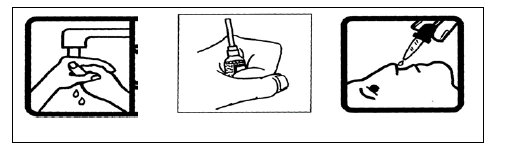 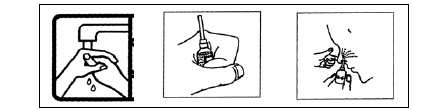 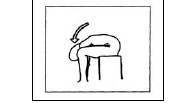 RUTE PENGGUNAAN OBAT
Penggunaan Bentuk Sediaan Obat
Penggolongan Obat Berdasarkan Khasiat dan Penggunaan
Bentuk sediaan
Farmasi
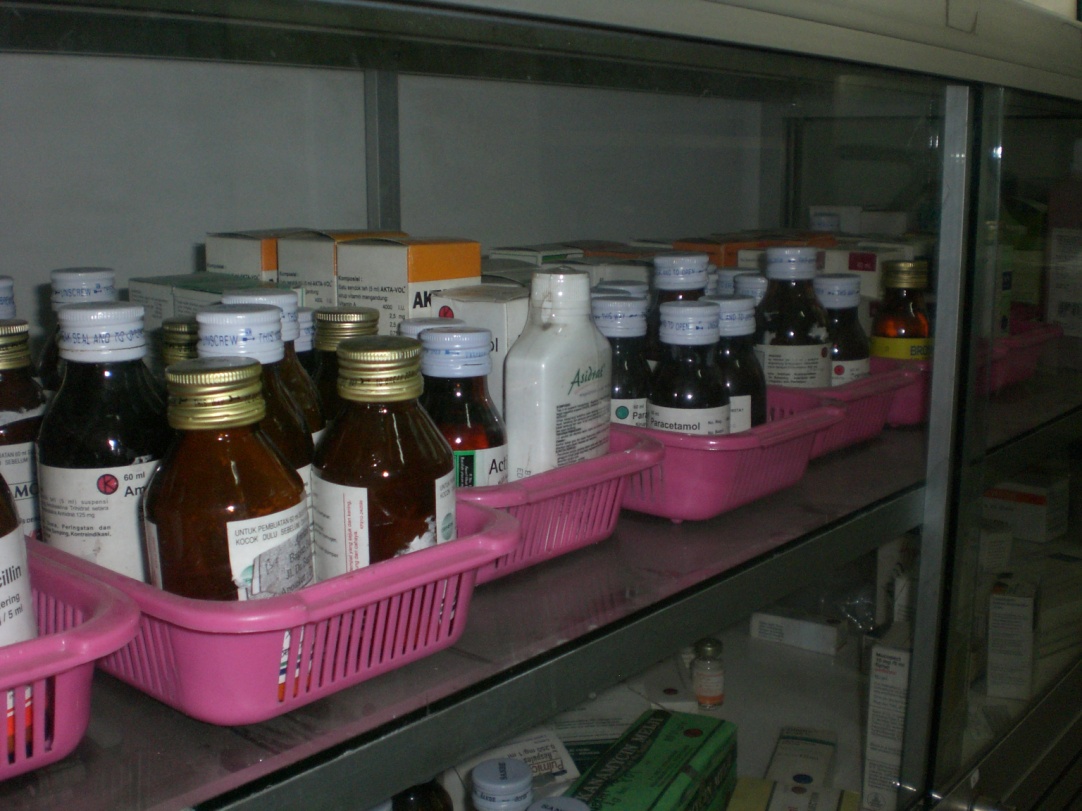 Bentuk sediaan obat
Berkenaan dengan cara pemberian obat
Cara pemberian obat Berpengaruh pada kecepatan obat mencapai kadar puncak dalam darah
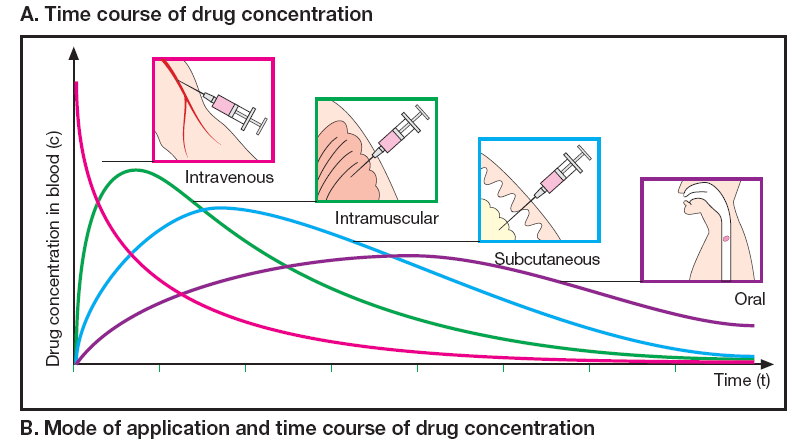 Bentuk Sediaan Farmasi
Berdasarkan konsistensinya
SEMI SOLID/SEMI PADAT
BENTUK SEDIAAN PADAT
•Pulvis 
•Pulveres 
•Tablet 
•Kapsul 
•Pil 
•Suppositoria
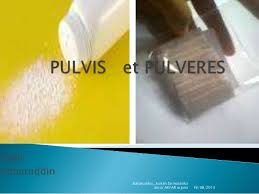 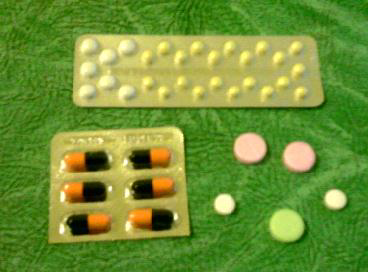 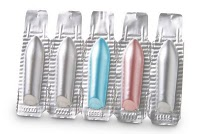 PULVIS (SERBUK)
Campuran kering bahan obat atau zat kimia yang dihaluskan, ditujukan untuk pemakaian oral atau untuk pemakaian luar.
Syarat :	?????
Serbuk adalah campuran homogen dua atau lebih obat yang diserbukkan
Derajat halus serbuk dinyatakan dg 1 atau 2 nomor.
Jika dinyatakan dg 1 no berarti semua serbuk dapat melalui pengayak dg no tsb
Jika dinyatakan dg 2 nomor berarti semua serbuk dpt melalui pengayak dg no terendah dan tidak lebih dari 40 % melalui pengayak dg no tertinggi.
No penngayak menunjukkan jmlh lubang tiap 2,54 cm dihitung searah dg panjang kawat
DERAJAT HALUS SERBUK
Sebuk sangat kasar adalah serbuk (5/8)
Serbuk kasar				(10/40)
Serbuk agak kasar			(22/60)
Serbuk agak halus			(44/85)
Serbuk halus				( 85)
Serbuk sangat halus			(120)
Keuntungan:
Penyebaran obat lebih luas dan cepat dari sediaan kompak.
Lebih cepat diabsorbsi
Mengurangi lokal iritasi
Memberikan kebebasan bagi dokter untuk pemilihan:
Obat-obat atau kombinasi
Dosis
Untuk anak-anak atau orang dewasa yang sukar menelan lebih  menguntungkan
Kerugian bentuk serbuk
. Tidak tertutupnya rasa dan bau yg tdk enak (pahit, sepet, lengket dilidah, amis)
. Terkadang menjadi basah pada penyimpanan
Hal khusus dalam pulvis
Ekstrak kental
Dilarutkan dalam larutan penyarinya dalam mortin hangat + zat pengering  aduk hingga kering dan homogen

Ekstrak cair /  tinctura
	Timbang dlm cawan                    wb         panaskan   ad 1/3  + pengering
Pulvis           obat dalam
	biasanya di kemas pada botol bermulut lebar, jika ada DM, perlu dihitung per satuan dosis, misalnya  1 sendok teh
Pulvis            Obat luar
	disebut juga ???????
                 PULVIS ADSPERSORIUS (BEDAK TABUR)
Zat tambahan pada pulvis adspersorius
Mempertahankan kontak dengan kulit 
			 Al. Stearat
Menambah mudah serbuk free flowing
			 Talkum
Mengabsorbsi keringat
			 Bentonik
PULVERES
Serbuk bagi :
	Adalah serbuk yang dibagi dalam bobot yang lebih kurang sama, dibungkus menggunakan bahan pengemas yang cocok untuk sekali minum
Contoh : 
Kertas perkamen
Kertas dilapisi parafin
Kertas Selofan
PULVERES :
dibagi bungkus-bungkus kecil dalam kertas unit doses system ( 300- 500 mg) 
•Untuk obat dalam 
•Keuntungan: berupa unit dose, dosis lebih tepat, lebih stabil, disolusi lebih cepat. 
•Kerugian: Rasanya,dapat merangsang mukosa mulut dan atau saluran cerna
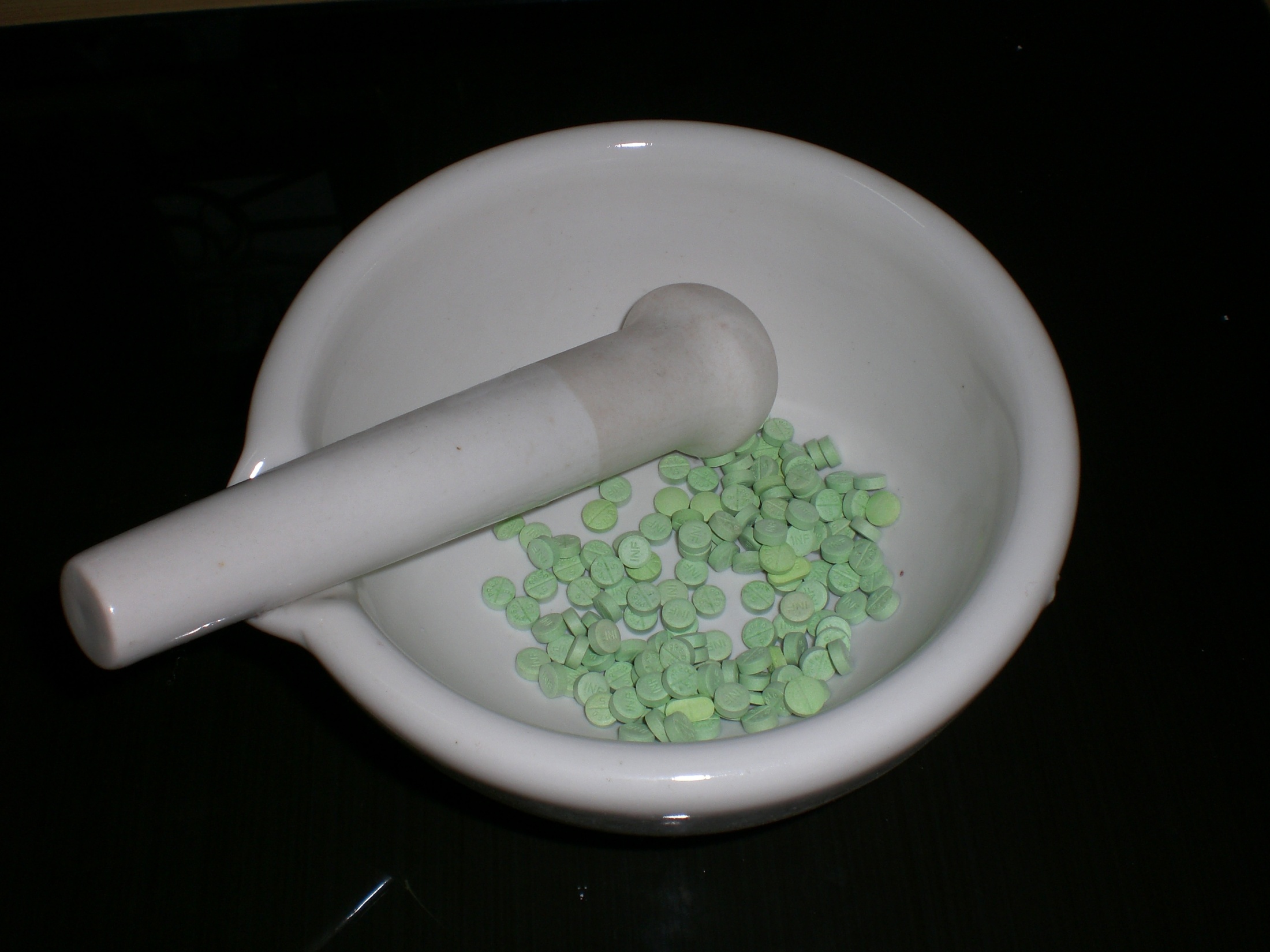 Penulisan dalam resep:	


dengan dtd, (da tales dosis)
tidak dengan dtd,
Contoh :
R/ Ampisillin  	7,5
GG		1,5
Ephedrin	0,3
CTM		0,060
Mf  caps   no XV
	S. tdd caps I
	Pro Ananda 12 tahun
R/ Ampisilin	0,6
	GG		0,075
	Ephedrin	0,3
	CTM		0,005
	Mf. Caps dtd no XV
	S. tdd  Caps I
	Pro Andi 15 tahun

                    A
Contoh :
R/ Ampisillin  	6,0
GG		1,0
Ephedrin	0,4
CTM		0,080
Mf  caps   no X
	S. tdd caps I
	Pro Ananda 12 tahun

                B